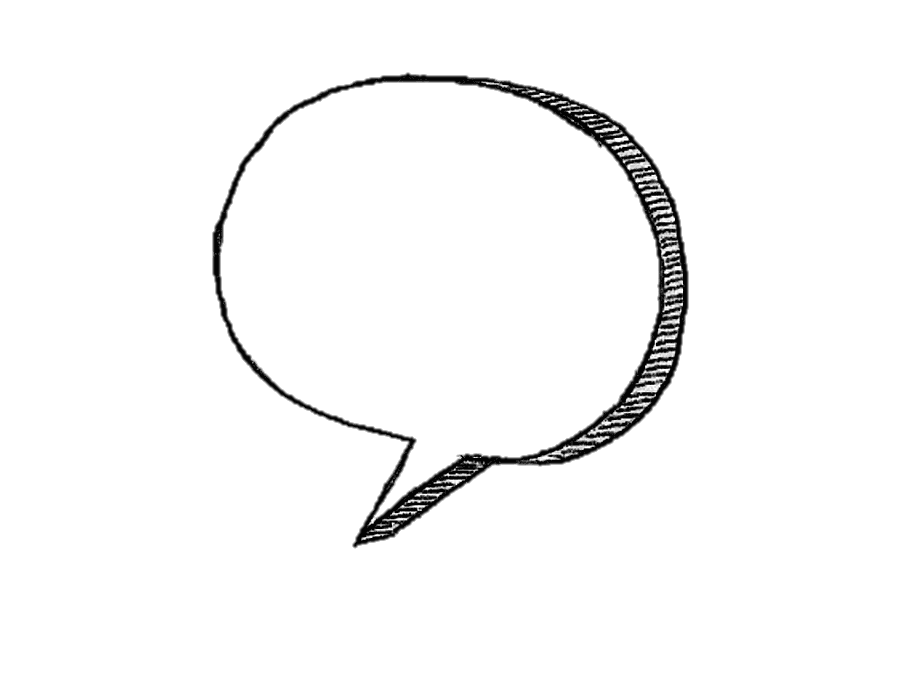 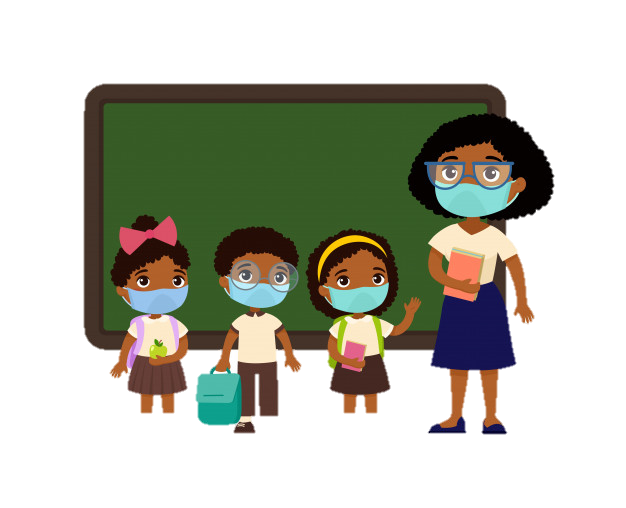 Queridos alumnos:
Desde mañana las clases se harán desde casa, de forma virtual  a través de sus computadoras…
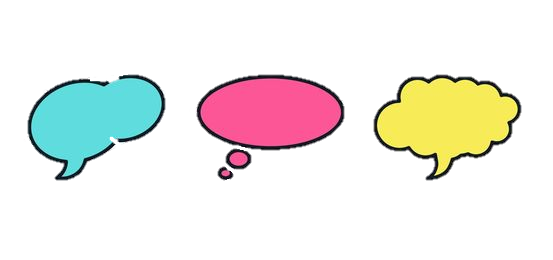 …
Okey…
¿Cómo?
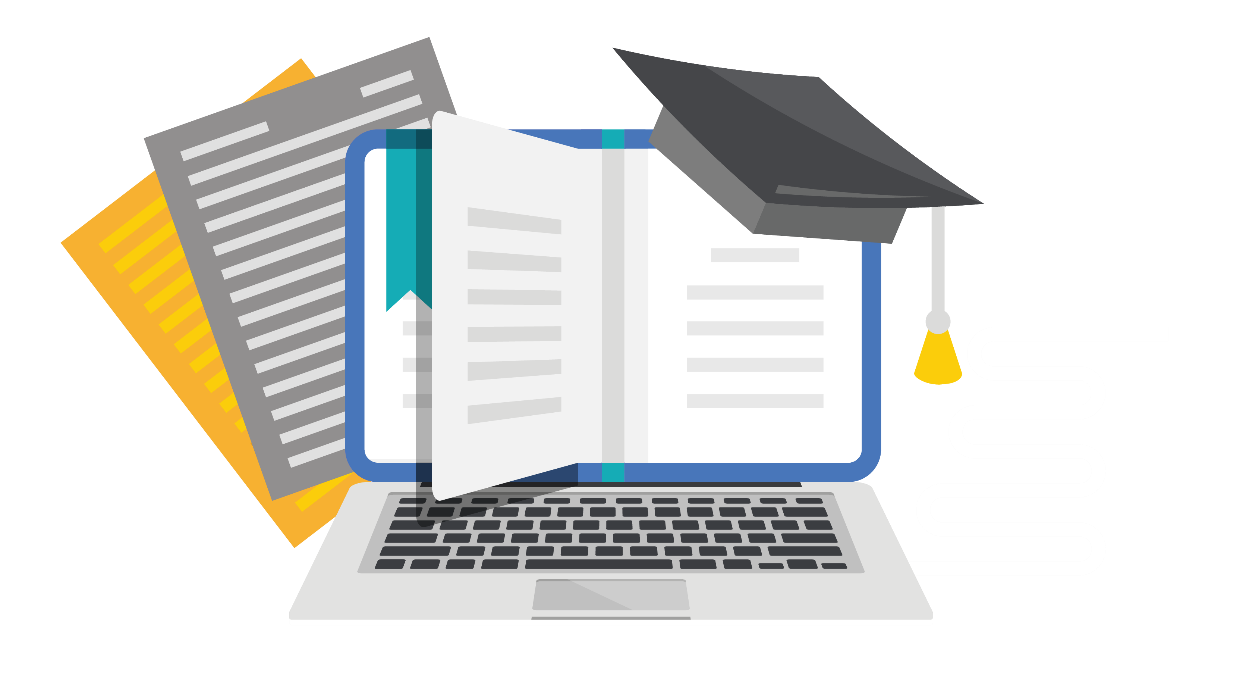